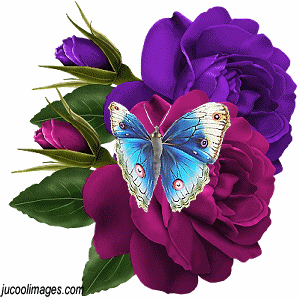 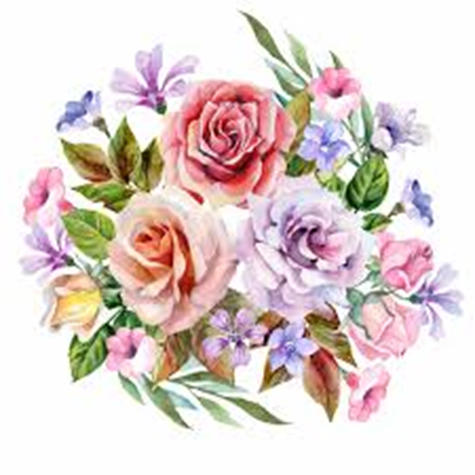 সবাইকে স্বাগতম
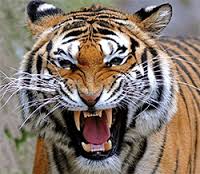 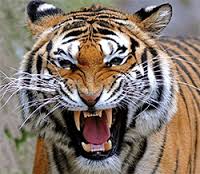 উপস্থপনায়
আ.স.ম. তৌহিদুর রহমান

পিএইচ. ডি. গবেষক

সহকারী অধ্যাপক 
 জীববিজ্ঞান বিভাগ 
বঙ্গবন্ধু কলেজ 
বোয়ালমারি- ফরিদপুর 
01715 280 100
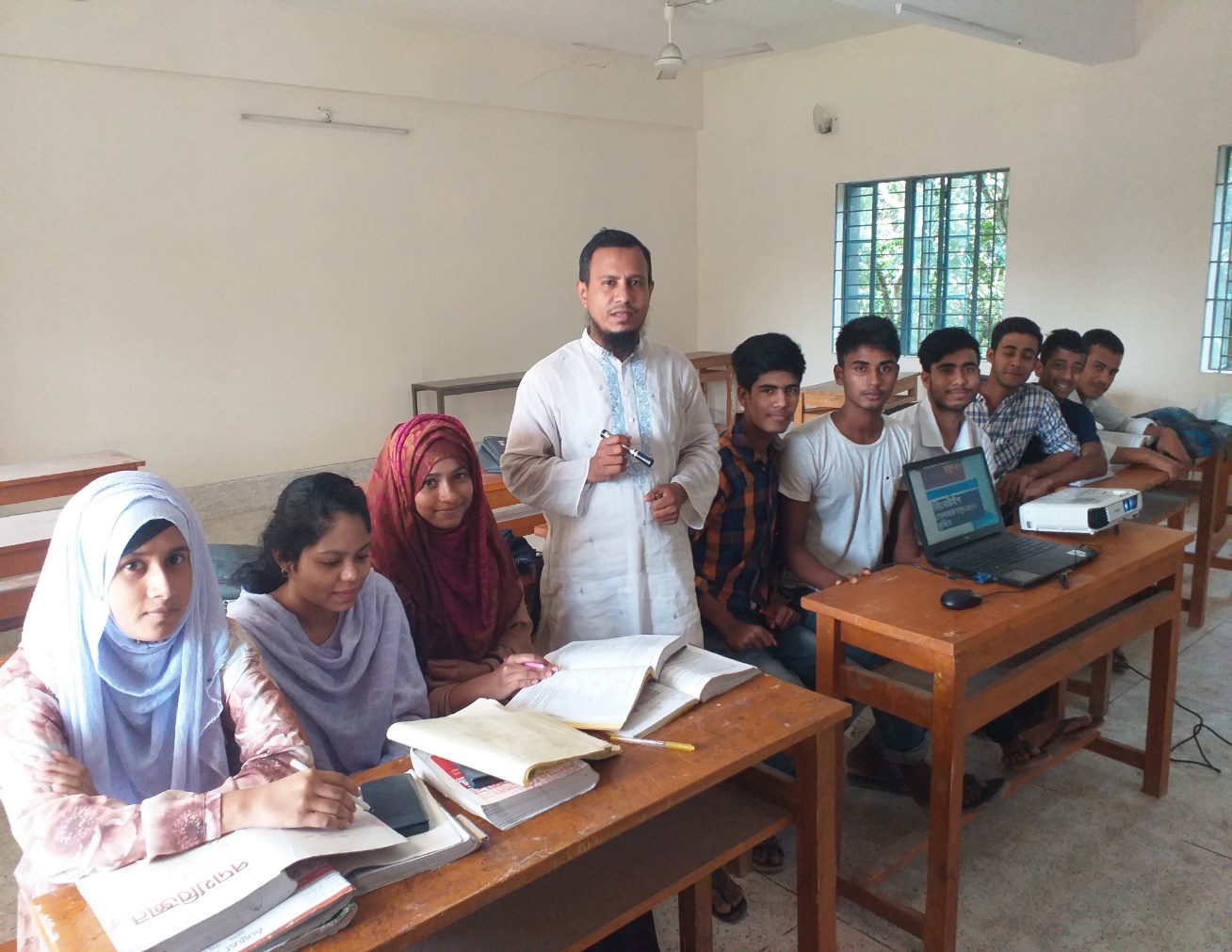 পাঠপরিচিতিবিষয়ঃজীববিজ্ঞান  ২য়পত্রএকাদশ শ্রেণি অধ্যায়ঃপ্রথমবিষয়ঃ শ্রেণিবিন্যাস
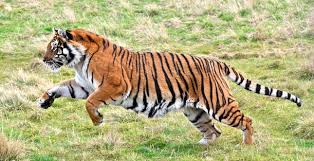 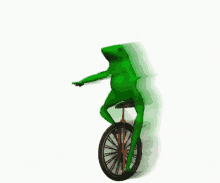 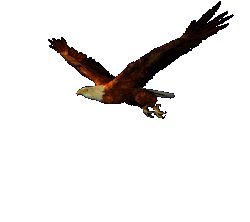 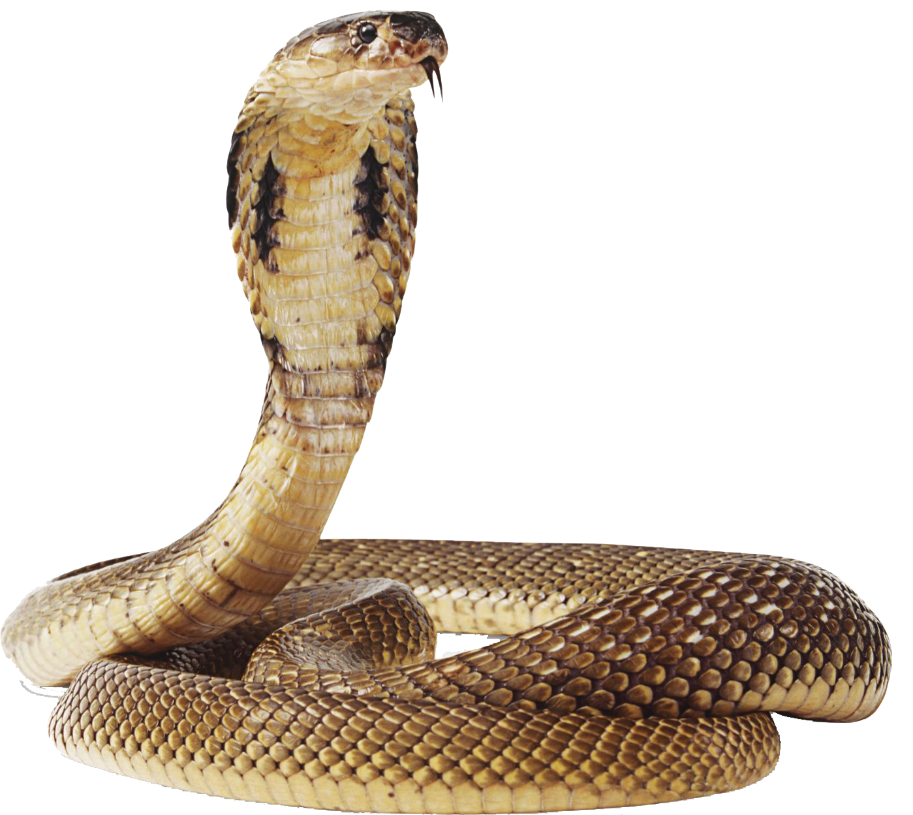 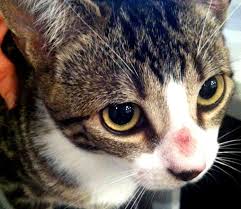 আজেকের পাঠ
Vertebrata র শ্রেণিবিন্যাস
শিখনফল
Chordate র সংজ্ঞা বলতে পারবে
Vertebrata র শ্রণিবিন্যাস করতে পারবে
Vertebrata র শ্রেণি সমূহের সনাক্তকারী বৈশিষ্ট্য
 বলতে পারবে
Class :Chondrichthyes
বৈশিষ্ট্যঃ
লেজ  হেটারোসরকেল।
আঁইশ প্লাকয়েড
মুখ অংকীয় দিকে
Scoliodon sorrakowha
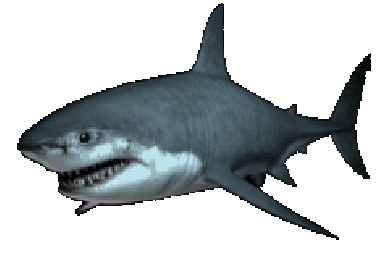 Class:Chondrichthyes
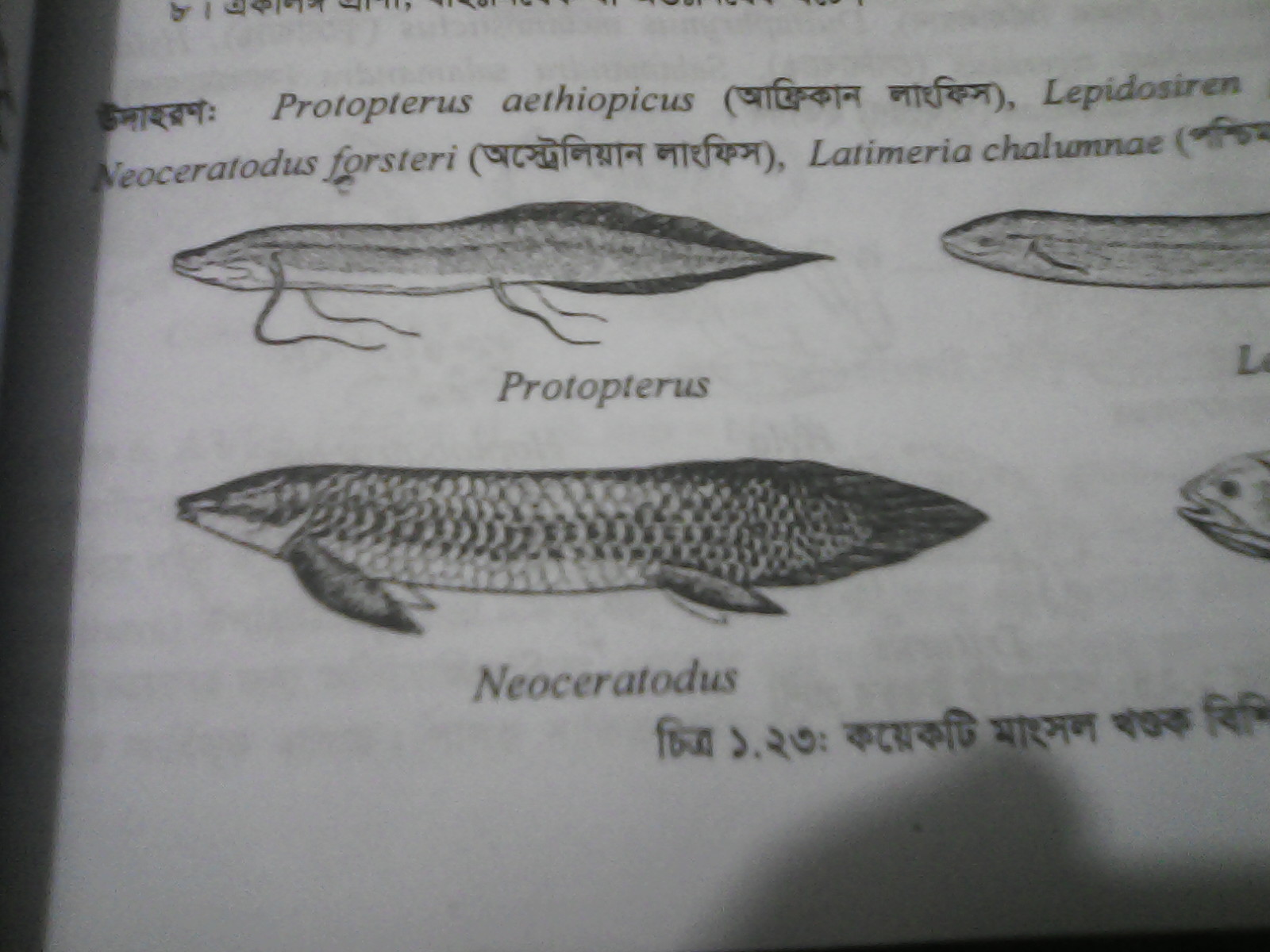 Class:Sarcopterygii
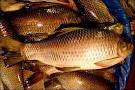 Class:Actinopterygii
Labeo rohita
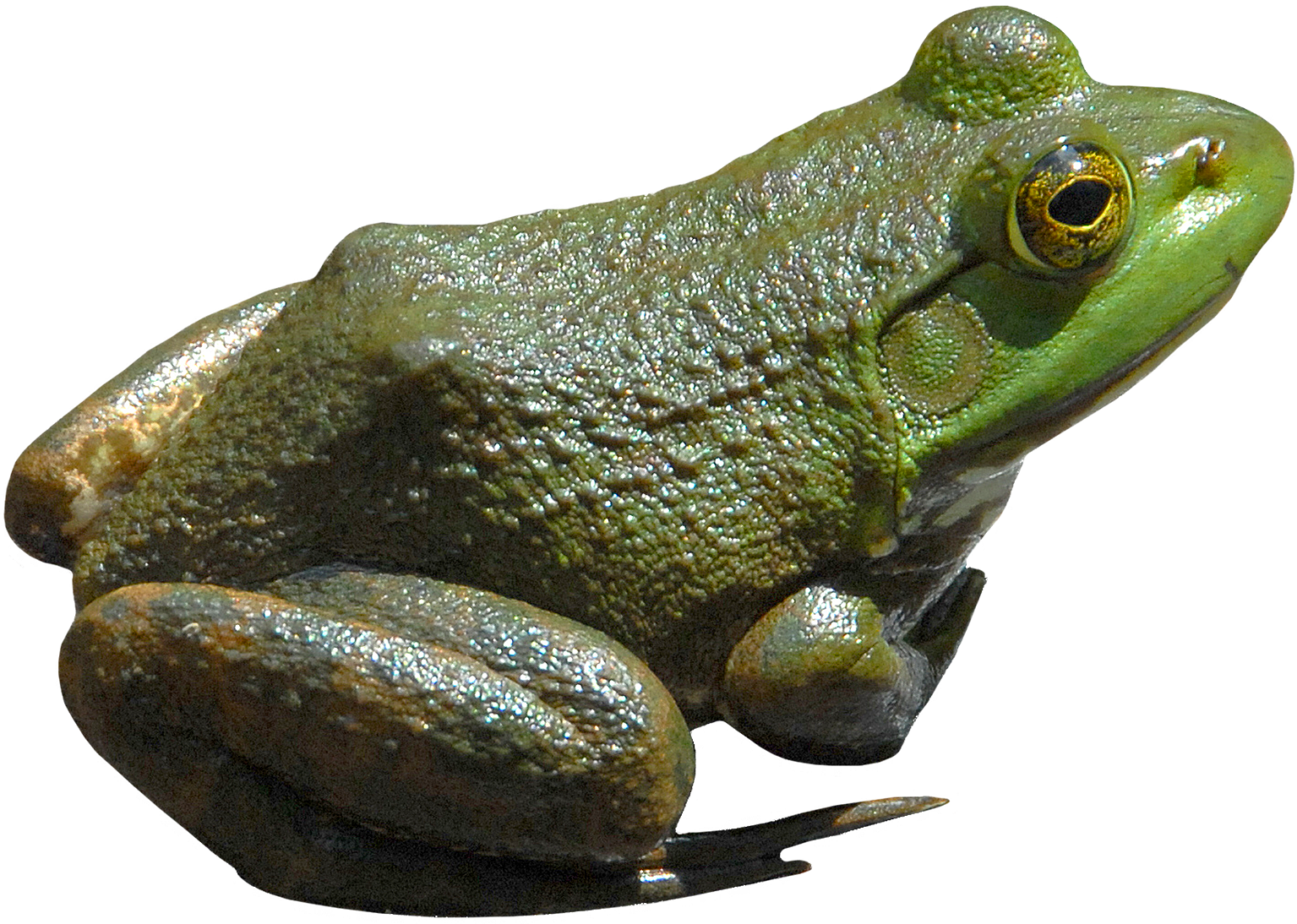 Amphibia
Duttaphrynus melanostictus
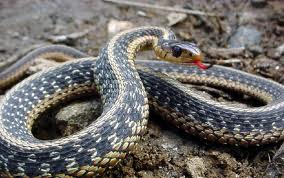 Class: Reptilia
Naja naja
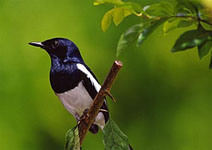 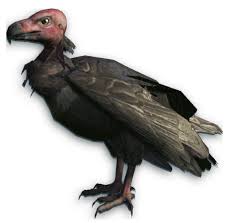 Class:Aves
Copsychus saularis
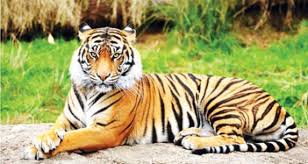 Class:Mammalia
Panthera tigris
মূল্যায়ন
Chondrichthyes
Actinopterygii
Amphibia
Reptilia
Aves and
Mammalia র বৈশিষ্ঠ্য লিখে দেখাও
সারসংক্ষেপ
বাড়ির কাজ
Chordata and Nonchordata র পার্থক্য লিখে আনবে 
Aves and Mammalia র মধ্যে কোনটি উন্নত এবংকেন  
   লিখে আনবে ৷
।
সহায়ক বই
ডঃ আব্দুল আলীম
গাজী আজমল
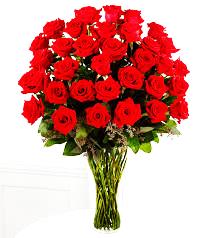 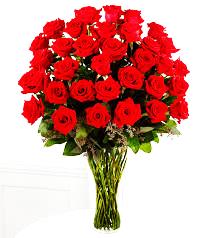 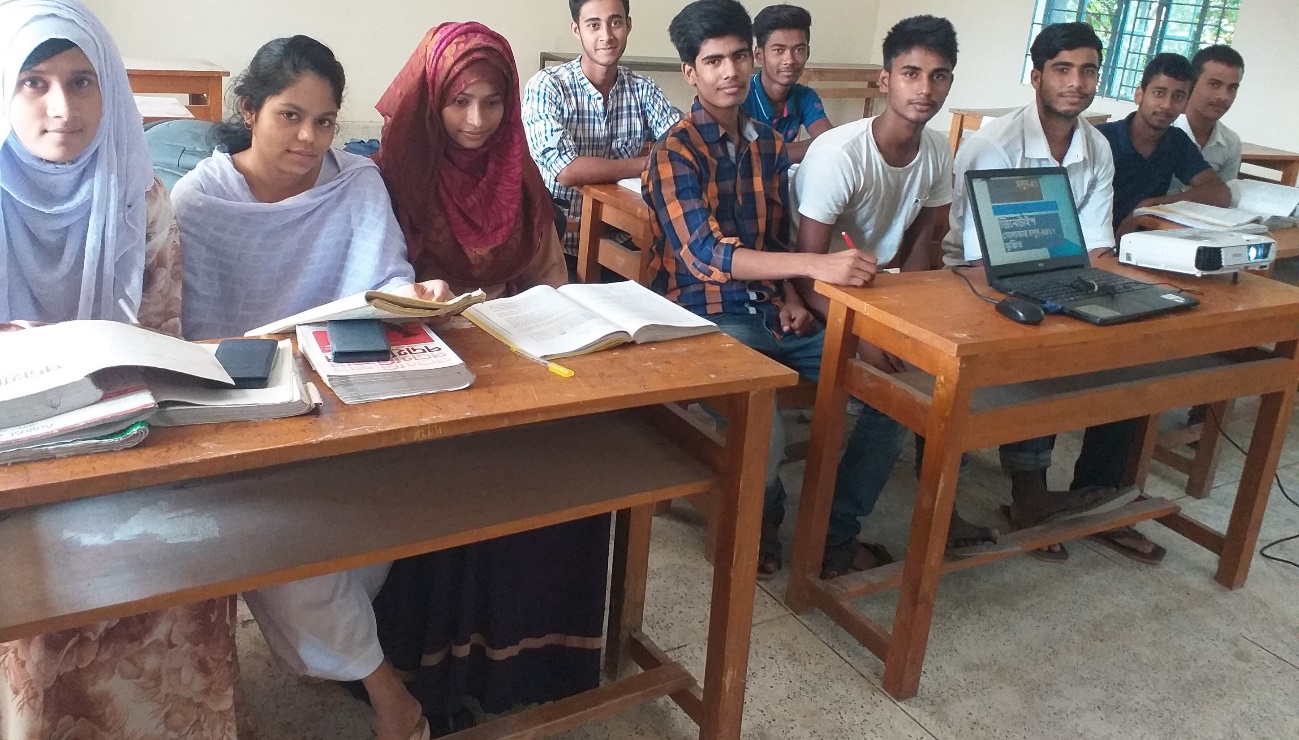 mKj‡K  ab¨ev`